Муниципальное казенное дошкольное образовательное учреждение 
«Детский сад комбинированного вида «Малышок»
Формирование самостоятельности в самообслуживании детей в семье
Подготовила: Мокрецова О.М.
воспитатель
Шелехов , 2015
Самообслуживание — это начало трудового воспитания дошкольника. 
Формирование навыков самообслуживания имеет первостепенное значение для психического развития ребенка в целом. Овладение навыками самообслуживания (умение одеваться и раздеваться, ухаживать за собой, пользоваться туалетом, самостоятельно принимать пищу, умываться и т. п.) напрямую влияет на самооценку ребенка, является важным шагом на пути к его независимости.
Основная цель в работе с семьей- достижение единства в трудовом воспитании ребенка. 
	Первая задача – убедить родителей в том, что успех в воспитании возможен при условии единства в подходе к решению задач трудового воспитания, требований, создании достаточных условий для приобщения к труду.
Принцип параллельности воздействия ДОУ и семьи на детей
Единство требований, приемов обучения трудовым действиям, содержания труда детей.
На основе принципа решается задача воспитания самостоятельности у дошкольников.
Цель воспитателя при обучении элементарным навыкам самообслуживания – не стремление освободиться от ухода за детьми, а воспитание в них элементов самостоятельности. 
Успешное приобретение малышами навыками самообслуживания возможно при наличии единства в работе с семьей.
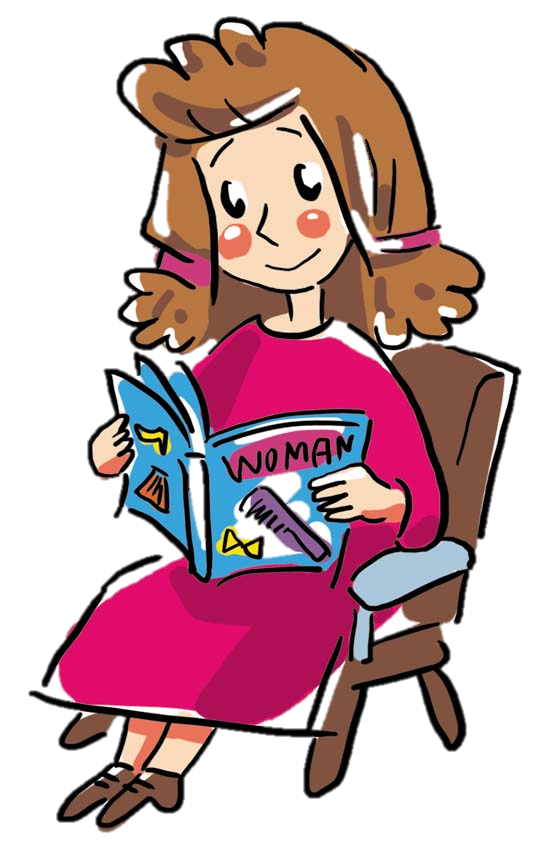 Я не могу предоставить дочке полной самостоятельности: ведь она и оденется неряшливо, и ушки не закроет как следует, заболеет!
Я никогда не помогаю своему сыну. Пусть сам одевается!
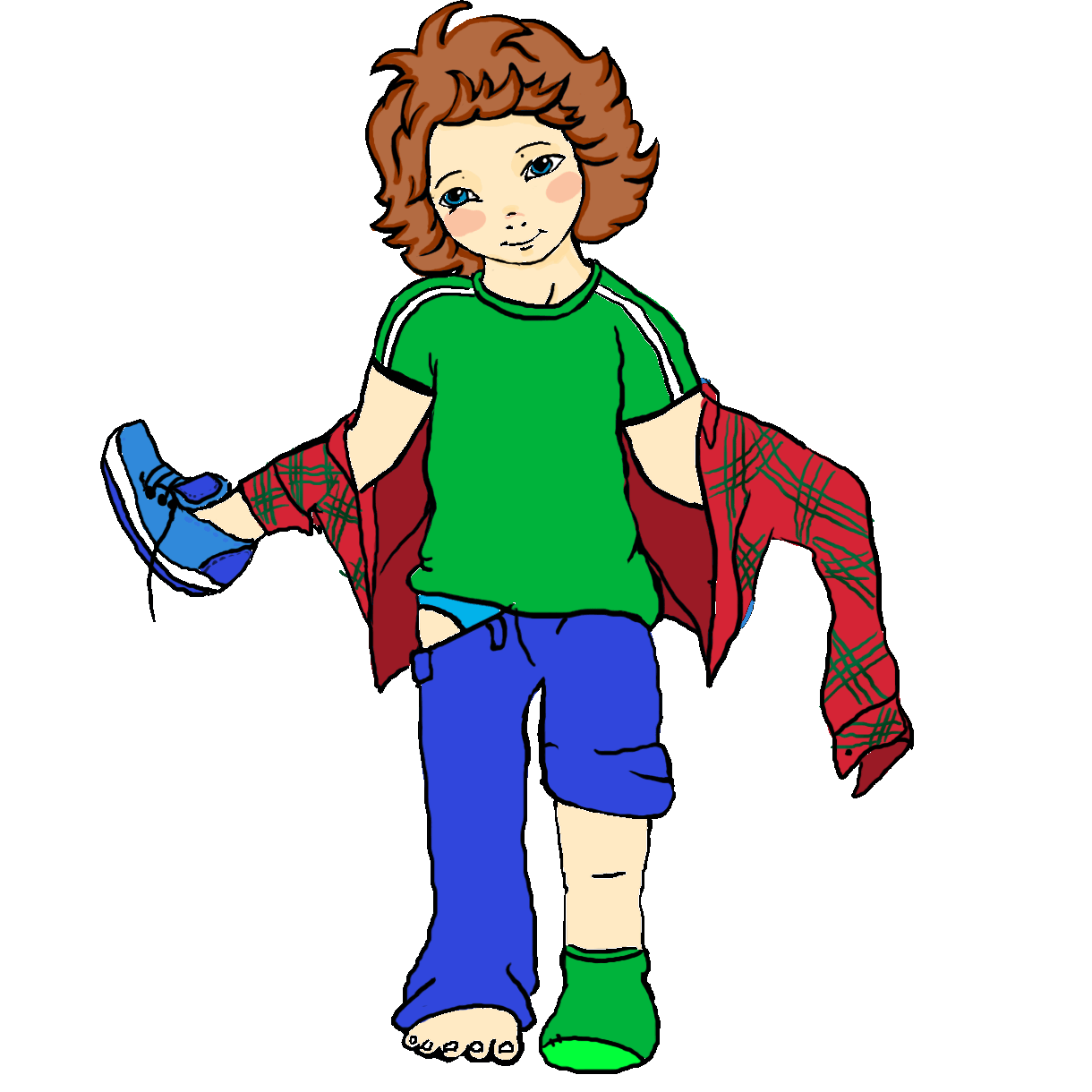 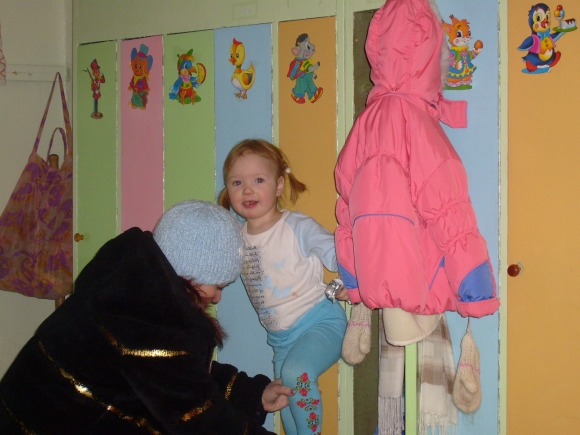 Важно поддерживать стремление к самостоятельности, опираясь на детское «Я сам!»
В первых трудовых действиях, связанных с самообслуживанием, заложены возможности идти навстречу удовлетворению потребности к проявлению самостоятельности.
Обращать внимание на тщательность выполнения этих действий.
Поддерживать попытки,  а не делать за него то, что ему доступно
Процесс одевания состоит из целого ряда последовательных действий, и каждое из них требует усилий.
Оценивая возможности ребенка, определять, что предоставляется ребенку делать самостоятельно, каким действиям будут  обучать, что в деятельности ребенка будут одобрять и поддерживать.
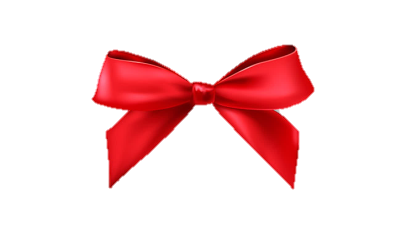 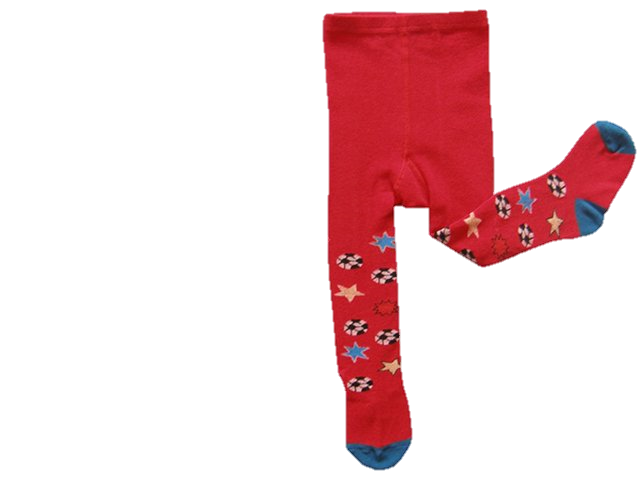 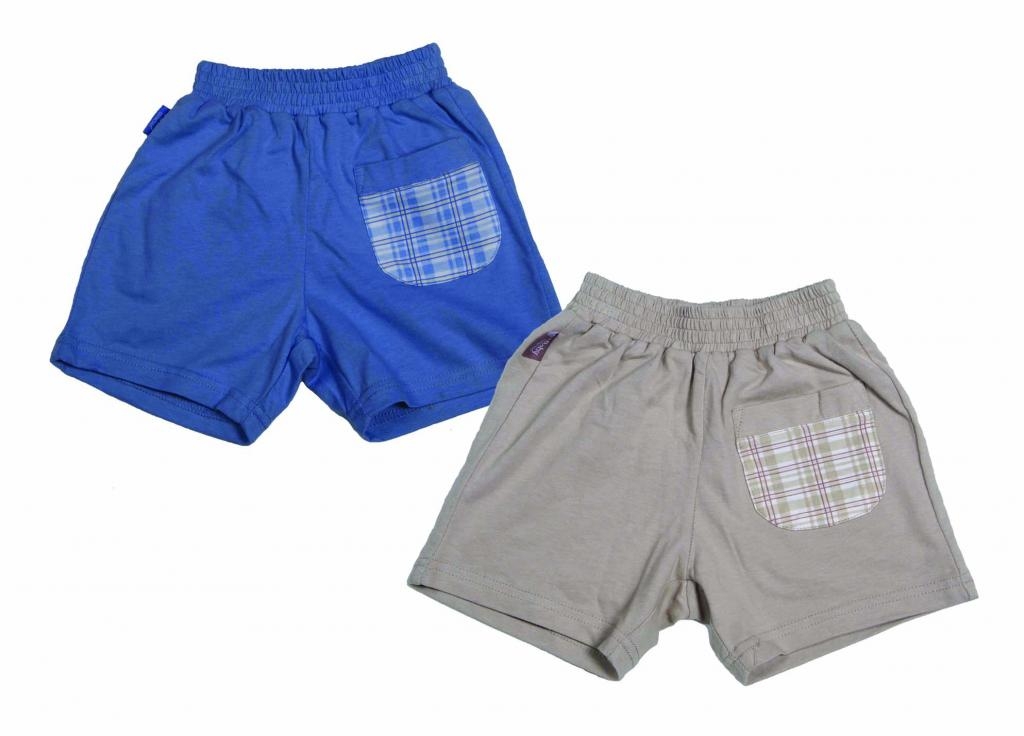 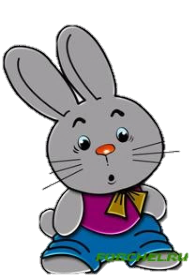 Позиции взрослых при воспитании у детей самостоятельности(Й. Раншбург и П. Поппер)
«ты можешь»
«ты не сможешь»
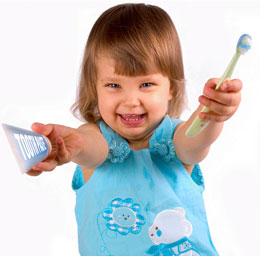 Разрешение -полож. характер стимулирования «ты ловкий, умный, я верю в тебя, я считаю, что ты это сделать»
Запрещение, отр. характер стимулирования. «Ты еще маленький, я не уверена в тебе, я не считаю, что ты способен это сделать самостоятельно»
«ты можешь»
«ты не сможешь»
Мнение ребенка  о себе
Положительное, способствующее укреплению уверенности в своих возможностях
Отрицательное, закрепляющее неуверенность в себе
«ты можешь»
«ты не сможешь»
Взрослый осознает, что ребенку необходима помощь, но оказывает ее так, что у ребенка складывается впечатление, что он сам достиг результата, взрослый подсказывает, советует, поддерживает, не допускает упреков и замечаний.
Предусматривается постоянная поддержка ребенка даже там, где он сам может действовать самостоятельно, подстраховка его действий, исправление допущенной ошибки.
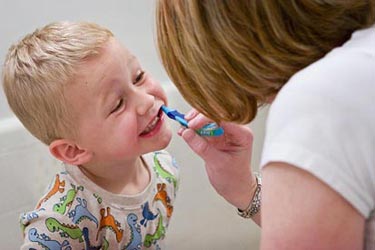 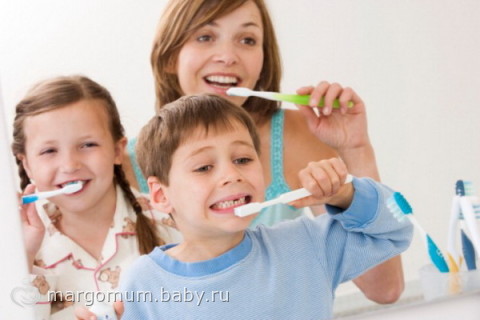 Влияние на ребенка:
Формируется ориентация на внешний контроль, заниженная самооценка.
Формируется внутренний контроль, объективная самооценка своих умений.
Действия взрослого
Способствует этому, оказывая постоянную помощь даже там, где ребенок может справиться, сам переделывает за него работу; у ребенка развивается потребность в постоянной опеке, опоре на взрослого.
Поддерживает уверенность ребенка в своих силах, полож. оценивает успехи. В случае неудачи выражает отношение к ним как к возможным, возникающим у каждого человека.
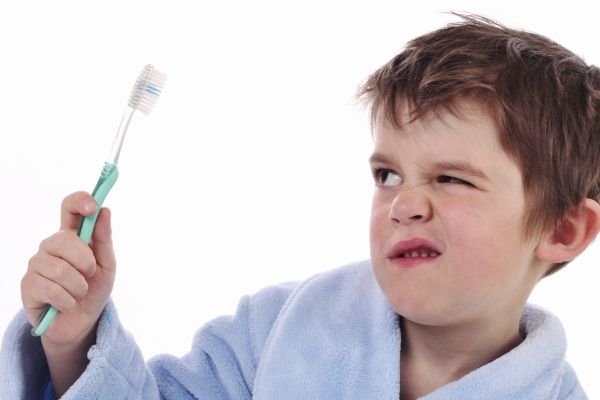 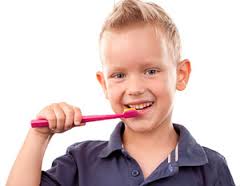